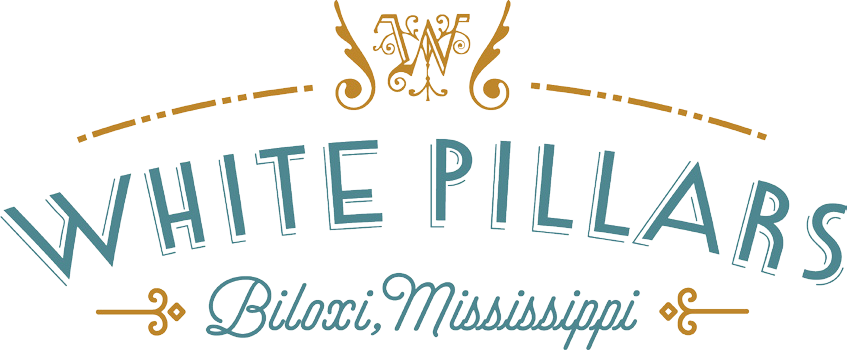 -------------------------------------------------------------------------------------------
FEAST OF THE SEVEN FISHES
◆ AN ITALIAN TRADITION & CELEBRATION OF GULF SEAFOOD ◆
-------------------------------------------------------------------------------------------
◆ First Course ◆

Gulf Fish Crudo
Local Citrus, Capers, Extra Virgin Olive Oil 
& Heirloom Radish

◆ Second Course ◆

Paddlefish Caviar
Toasted Brioche, Whipped Crème Fraiche, 
Cured Egg Yolk & Chives

◆ Third Course ◆

Grilled French Hermit Oyster
Pangrattato, Grana Padano & Herb Butter

◆ Fourth Course ◆

Gulf Clams
Squid Ink Pasta, White Wine, Parsley & Country Ham

◆ Fifth Course ◆

Gulf Shrimp Tortellini
Smoked Trout Roe, Buerre Blanc & Chives

◆ Sixth Course ◆

Gulf Fish Fritters
Sauce Ravigote, Paddlefish Caviar & Dill

◆ Seventh Course ◆

Swordfish Milanese
Balsamic Jus, Bitter Greens & Fresh Dug Yukon Gold Potatoes
$75 per person, PRICE DOES NOT INCLUDE Beverage, TAX OR GRATUITY